CS 146: Data Structures and AlgorithmsJune 4 Class Meeting
Department of Computer ScienceSan Jose State UniversitySummer 2015Instructor: Ron Mak
www.cs.sjsu.edu/~mak
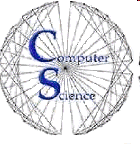 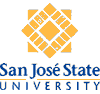 Assignment #1: Text Search
Download the complete text of War and Peace as an ASCII file from http://www.cs.sjsu.edu/~mak/CS146/assignments/1/WarAndPeace.txt 

Write a Java program to search for the following names in the text:

Makar Alexeevich
Joseph Bazdeev
Boris Drubetskoy
Make sure you output the names in
the order that they’re found in the text. 
Test by changing the order of the names 
in this list.
2
Assignment #1: Text Search, cont’d
For each occurrence of each name, print

the starting line number (first line is 1)
the starting character position (first position is 1)
the name

Example output:
LINE  POSITION  NAME
         1  Boris Drubetskoy
21953         2  Makar Alexeevich
         9  Boris Drubetskoy
46612        19  Joseph Bazdeev
3
Assignment #1: Text Search, cont’d
Notes
A name can be split across two consecutive lines.
More than one name can be on a line.
You must print the names in the order that they appear in the text.

Print how long your program runs:


Run your program several times and pick the median time.
long start = System.currentTimeMillis();
/* do everything here */
long elapsed = System.currentTimeMillis() - start;
4
Assignment #1: Text Search, cont’d
You may work individually as a team of one, or you can partner with another student as a team of two.

You can be on only one team at a time.
If you partner with someone, both of you will receive the same score for this assignment.
You’ll be able to choose a different partner or work alone for subsequent assignments.
5
Assignment #1: Text Search, cont’d
Create a zip file containing:
Your Java source files.
A sample output file.
Use output redirection, or cut-and-paste into a text file.
A short report (at most 3 pages) describing your algorithm and how well it will scale with respect to the length of the text and the number and lengths of the names to search.

Name the zip file after yourself or yourselves. Examples: smith.zip, smith-jones.zip
6
Assignment #1: Text Search, cont’d
Email the zip file to ron.mak@sjsu.edu 

The subject line must be:

Example:


Due: Monday, June 8 at 11:59 PM
CS 146 Assignment #1 Your name(s)
CS 146 Assignment #1 Mary Smith & John Jones
7
Take Roll
8
Algorithm Analysis
An algorithm is a set of operations to perform in order to solve a problem.

We want to know how an algorithm scales as its input size grows.
9
Towers of Hanoi: Analysis
How can we measure how long it will take to solve the puzzle for n disks?

What’s a good predictor?

The number times we move a disk from one pin to another.
Therefore, let’s count the number of moves.
10
{
1	n = 1
2f(n-1) + 1	n > 1
f(n) =
Towers of Hanoi: Analysis, cont’d
Solve n disks (source = A, destination = C)
Solve for n-1 disks (source  temp)
Move disk from A to C (source  destination)
Solve for n-1 disks (temp  destination)

What is the pattern in the number of moves as n increases?
Let f(n) be the number of moves for n disks.
11
{
1	n = 1
2f(n-1) + 1	n > 1
f(n) =
Towers of Hanoi: Analysis
This is a recurrence relation.
f shows up in its own definition: f(n) = 2f(n-1) + 1
The mathematical analogy of recursion.

Can we find the definition of function f ?
12
Towers of Hanoi: Analysis
What’s the pattern?


Can we prove this?

Just because this formula holds for the first 10 values of n, does it hold for all values of n ≥ 1?
Disks Moves
    1     1
    2     3
    3     7
    4    15
    5    31
    6    63
    7   127
    8   255
    9   511
   10  1023
f(n) = 2n - 1
13
{
1	n = 1
2f(n-1) + 1	n > 1
f(n) =
Proof by Induction: Base Case
Prove that if:
then:
f(n) = 2n - 1
   for all n ≥ 1
Let n = 1. 
Then f(1) = 21 - 1 = 1 is true.
14
{
1	n = 1
2f(n-1) + 1	n > 1
f(n) =
Proof by Induction: Inductive Step
Prove that if:
then:
f(n) = 2n - 1
   for all n ≥ 1
Let n > 1. 
Inductive hypothesis: Assume that f(k) = 2k - 1 is true for all k < n, where n > 1
Since n-1 < n, then by our hypothesis: f(n-1) = 2n-1 – 1.
From the recurrence relation: f(n) = 2f(n-1) + 1 = 2(2n-1 - 1) + 1 = 2n -1.
So if f(k) = 2k - 1 is true for all k < n, it must also be true for n as well. 
Therefore, f(n) = 2n -1 for all n > 1.
15
{
1	n = 1
2f(n-1) + 1	n > 1
f(n) =
Proof by Induction: What Happened?
Prove that if:
then:
f(n) = 2n - 1
   for all n ≥ 1
First we proved it for n = 1 (the base case).

Then we proved that if it’s true for all k < n, where n > 1 (the induction hypothesis) then it must also be true for n.

Suppose n = 2. Since we know it’s true for n = 1 (the base case), it must be true for n = 2 (from above).

Suppose n = 3. Since we know it’s true for n = 2 (from above), it must be true for n = 3.

Etc.!
16
Another Proof By Induction Example
Observe that:
Prove:
1 + 3 + 5 + 7 + … + (2n -1) = n2 for all n > 0
1 = 12
1 + 3 = 4 = 22
1 + 3 + 5 = 9 = 32
1 + 3 + 5 + 7 = 16 = 42
… ?
Base case:
Let n = 1. Then 1 = 12 is obviously true.
Induction hypothesis:Assume that 1 + 3 + 5 + 7 + … + (2k -1) = k2 for some k > 0 

Then show that: 1 + 3 + 5 + 7 + … + (2(k + 1) -1) = (k + 1)2   

1 + 3 + 5 + 7 + …………… + (2(k + 1) -1) =
1 + 3 + 5 + 7 + … + (2k -1) + (2(k + 1) -1) =
                                            k2 + (2(k + 1) -1) = k2 + 2k + 1
                                                                  = (k + 1)2
17
http://www.people.vcu.edu/~rhammack/BookOfProof/Induction.pdf
Break
18
Array1: Sort an Array of Integers
Main:





Print:
public static void main(String[] args) 
{
    int numbers[] = new int[] {5, 1, 9, 4, 5, 0, 7, 6};

    System.out.print("Before sorting:"); print(numbers);
    sort(numbers);
    System.out.print(" After sorting:"); print(numbers);
}
Primitive int data.
private static void print(int elements[])
{
    for (int elmt : elements) {
        System.out.print(" " + elmt);
    }
    System.out.println();
}
19
Array1: Sort an Array of Integers
Exchange sort algorithm (we won’t analyze yet):
private static void sort(int elements[])
{
    for (int i = 0; i < elements.length-1; i++) {
        for (int j = i+1; j < elements.length; j++) {
            if (elements[j] < elements[i]) {
                int temp = elements[i];
                elements[i] = elements[j];
                elements[j] = temp;
            }
        }
    }
}
20
Array2: Use an ArrayList
Main:






An ArrayList can only store instances (objects) of a reference type such as Integer, not primitive type data such as int.
public static void main(String[] args) 
{
    ArrayList numbers = new ArrayList();
    numbers.add(new Integer(5));
    numbers.add(new Integer(1));
    numbers.add(new Integer(9));
    numbers.add(new Integer(4));
    numbers.add(new Integer(5));
    numbers.add(new Integer(0));
    numbers.add(new Integer(7));
    numbers.add(new Integer(6));

    System.out.print("Before sorting:"); print(numbers);
    sort(numbers);
    System.out.print(" After sorting:"); print(numbers);
}
Integer objects.
21
Array2: Use an ArrayList
Print:




A “raw” ArrayList stores Object data.
Object is the base of all Java reference types.
Therefore, we must coerce each Object element to Integer with a type cast:
Class Integer has an intValue() method:
private static void print(ArrayList elements)
{
    for (Object elmt : elements) {
        System.out.print(" " + ((Integer) elmt).intValue());
    }
    System.out.println();
}
(Integer) elmt
((Integer) elmt).intValue()
22
Array2: Use an ArrayList
Sort:
private static void sort(ArrayList elements)
{
    for (int i = 0; i < elements.size()-1; i++) {
        for (int j = i+1; j < elements.size(); j++) {
            if (((Integer) elements.get(j)).intValue() < 
                    ((Integer) elements.get(i)).intValue()) {
                Object temp = elements.get(i);
                elements.set(i, elements.get(j));
                elements.set(j, temp);
            }
        }
    }
}
23
Dangers of Using Raw ArrayList
Since a raw ArrayList holds Object data, and Object is the root of all Java reference types, nothing prevents us from doing this:






What happens at run time?
ArrayList numbers = new ArrayList();
numbers.add(new Integer(5));
numbers.add(new Integer(1));
numbers.add(new Integer(9));
numbers.add(new Integer(4));
numbers.add(new Date());
numbers.add(new Integer(0));
numbers.add(new Integer(7));
numbers.add(new Integer(6));
24
Array3: Use ArrayList<Integer>
public static void main(String[] args) 
{
    ArrayList<Integer> numbers = new ArrayList<>();
    numbers.add(new Integer(5));
    numbers.add(new Integer(1));
    numbers.add(new Integer(9));
    numbers.add(new Integer(4));
    numbers.add(new Integer(5));
    numbers.add(new Integer(0));
    numbers.add(new Integer(7));
    numbers.add(new Integer(6));

    System.out.print("Before sorting:"); print(numbers);
    sort(numbers);
    System.out.print(" After sorting:"); print(numbers);
}
Now the compiler will prevent us 
from adding anything other than 
Integer data to the array list.
25
Array3: Use ArrayList<Integer>
private static void print(ArrayList<Integer> elements)
{
    for (Integer elmt : elements) {
        System.out.print(" " + elmt.intValue());
    }
    System.out.println();
}

private static void sort(ArrayList<Integer> elements)
{
    for (int i = 0; i < elements.size()-1; i++) {
        for (int j = i+1; j < elements.size(); j++) {
            if (elements.get(j).intValue() < elements.get(i).intValue()) {
                Integer temp = elements.get(i);
                elements.set(i, elements.get(j));
                elements.set(j, temp);
            }
        }
    }
}
We no longer need to coerce
element data to Integer 
because that’s the only allowable 
data type in ArrayList<Integer>.
26
Boxing and Unboxing
Boxing
We “wrap” an int value in an Integer object:

Unboxing
We “unwrap” an int value from an Integer object:

Java does autoboxing/unboxing as necessary, so we don’t have to explicitly do it in our code.
Integer obj = new Integer(3);
int i = intobj.intValue()
27
Array4: Autobox/Unbox
public static void main(String[] args) 
{
    ArrayList<Integer> numbers = new ArrayList<>();
    numbers.add(5);
    numbers.add(1);
    numbers.add(9);
    numbers.add(4);
    numbers.add(5);
    numbers.add(0);
    numbers.add(7);
    numbers.add(6);

    System.out.print("Before sorting:"); print(numbers);
    sort(numbers);
    System.out.print(" After sorting:"); print(numbers);
}
Java will autobox each int value
to an Integer object before
adding it to the array list.
28
Array4: Autobox/Unbox
private static void print(ArrayList<Integer> elements)
{
    for (Integer elmt : elements) {
        System.out.print(" " + elmt);
    }
    System.out.println();
}

private static void sort(ArrayList<Integer> elements)
{
    for (int i = 0; i < elements.size()-1; i++) {
        for (int j = i+1; j < elements.size(); j++) {
            if (elements.get(j) < elements.get(i)) {
                Integer temp = elements.get(i);
                elements.set(i, elements.get(j));
                elements.set(j, temp);
            }
        }
    }
}
Auto-unbox the int value
from an Integer object.
29
Comparisons Among Other Object Types
If a reference class implements the Comparable interface, then you can compare instances (objects) of that class to each other.

You have to write (implement) the interface’s compareTo() method.

For example, we can define shape objects such as squares, rectangles, and circles and compare their areas.
30
Abstract Class SimpleShape
public abstract class SimpleShape implements Comparable
{
    public abstract float area();

    public int compareTo(Object other)
    {
        return (int) (this.area() - ((SimpleShape) other).area());
    }
}
Comparable is a raw interface. Type casting needed.
Implements the Comparable interface.
It implements the interface’s compareTo() method.
Returns a negative, zero, or positive int value if the comparison is less than, equal to, or greater than, respectively.
Subclasses will implement method area().
31
Subclass Square
Subclass Square implements method area().
public class Square extends SimpleShape
{
    private float width;

    public Square(float width)
    {
        this.width = width;
    }

    public float area()
    {
        return width*width;
    }
}
32
Subclass Rectangle
Subclass Rectangle has its implementation of method area().
public class Rectangle extends SimpleShape 
{
    private float width, height;

    public Rectangle(int width, int height)
    {
        this.width = width;
        this.height = height;
    }

    public float area()
    {
        return width*height;
    }
}
33
Subclass Circle
Subclass Circle has its implementation of method area().
public class Circle extends SimpleShape 
{
    private static final float PI = 3.1415926f;
    private float radius;

    public Circle(float radius)
    {
        this.radius = radius;
    }

    public float area()
    {
        return PI*radius*radius;
    }
}
34
Array5: SimpleShape Objects
public static void main(String[] args) 
{
    ArrayList<SimpleShape> shapes = new ArrayList<>();
    shapes.add(new Square(5));
    shapes.add(new Rectangle(3, 4));
    shapes.add(new Circle(2));

    System.out.print("Before sorting:"); print(shapes);
    sort(shapes);
    System.out.print(" After sorting:"); print(shapes);
}
35
Array5: SimpleShape Objects
private static void print(ArrayList<SimpleShape> elements)
{
    for (SimpleShape elmt : elements) {
        System.out.print(" " + elmt);
    }
    System.out.println();
}

private static void sort(ArrayList<SimpleShape> elements)
{
    for (int i = 0; i < elements.size()-1; i++) {
        for (int j = i+1; j < elements.size(); j++) {
            if (elements.get(j).compareTo(elements.get(i)) < 0) {
                SimpleShape temp = elements.get(i);
                elements.set(i, elements.get(j));
                elements.set(j, temp);
            }
        }
    }
}
36
Array6: Comparable<SimpleShape>
Type casting no longer needed!
public abstract class SimpleShape implements Comparable<SimpleShape>
{
    public abstract float area();

    public int compareTo(SimpleShape other)
    {
        return (int) (this.area() - other.area());
    }
}
37
Arrays are Covariant
Square is a subclass of class SimpleShape, therefore Square objects are type compatible with SimpleShape objects.

Java arrays are covariant, which means that in this case, a Square[] array is type compatible with a SimpleShape[] array.
38
Array7: Covariant Arrays
private static float totalArea(SimpleShape elements[])
{
    float total = 0;

    for (SimpleShape elmt : elements) {
        total += elmt.area();
    }

    return total;
}
The parameter type is SimpleShape[].
39
Array7: Covariant Arrays
public static void main(String[] args) 
{
    SimpleShape shapes[] = new SimpleShape[] {
            new Square(5),
            new Rectangle(3, 4),
            new Circle(2)
    };

    System.out.println("Total area: " + totalArea(shapes));

    Square squares[] = new Square[] {
            new Square(5),
            new Square(3),
            new Square(2)
    };

    System.out.println("Total area: " + totalArea(squares));
}
We can pass a Square[].
40
Array8: ArrayList Types are Not Covariant
This will not compile.
private static float totalArea(ArrayList<SimpleShape> elements)
{
    float total = 0;

    for (SimpleShape elmt : elements) {
        total += elmt.area();
    }

    return total;
}

public static void main(String[] args) 
{
    ArrayList<Square> squares = new ArrayList<>();
    squares.add(new Square(5));
    squares.add(new Square(3));
    squares.add(new Square(2));

    System.out.println("Total area: " + totalArea(squares));
}
Cannot pass an ArrayList<Square>
to an ArrayList<SimpleShape>.
41
Array9: Fix the Noncovariance Problem
private static float totalArea(ArrayList<? extends SimpleShape> elements) 
{
    float total = 0;

    for (SimpleShape elmt : elements) {
        total += elmt.area();
    }

    return total;
}

public static void main(String[] args) 
{
    ArrayList<Square> squares = new ArrayList<>();
    squares.add(new Square(5));
    squares.add(new Square(3));
    squares.add(new Square(2));

    System.out.println("Total area: " + totalArea(squares));
}
42
Type Parameters
We can pass a type parameter into a method.
Then the method can use the type:
As the return type.
For multiple parameters.
For local variables.

Example: Type parameter MyType:
private static <MyType> MyType max(MyType elements[], MyType other) 
{
    MyType another = other;
    ...
}
43
Array10: Why Won’t This Compile?
private static <MyType> MyType max(MyType elements[]) 
{
    int maxIndex = 0;

    for (int i = 1; i < elements.length; i++) {
        if (elements[i].compareTo(elements[maxIndex]) > 0) {
            maxIndex = i;
        }
    }

    return elements[maxIndex];
}

public static void main(String[] args) 
{
    SimpleShape shapes[] = new SimpleShape[] {
            new Square(5),
            new Rectangle(3, 4),
            new Circle(2)
    };

    System.out.println("Largest shape: " + max(shapes));
}
The compiler cannot tell
whether the call to method
compareTo() is valid.
44
Array11: One Possible Fix
Tell the compiler that MyType is a subclass of class SimpleShape.
private static <MyType extends SimpleShape> 
    MyType max(MyType elements[]) 
{
    int maxIndex = 0;

    for (int i = 1; i < elements.length; i++) {
        if (elements[i].compareTo(elements[maxIndex]) > 0) {
            maxIndex = i;
        }
    }

    return elements[maxIndex];
}
45
Array12: Another Solution
private static <MyType extends Comparable<MyType>> 
    MyType max(MyType elements[]) 
{
    int maxIndex = 0;

    for (int i = 1; i < elements.length; i++) {
        if (elements[i].compareTo(elements[maxIndex]) > 0) {
            maxIndex = i;
        }
    }

    return elements[maxIndex];
}
The textbook doesn’t like this, 
but it works.
However, with this solution, you won’t be able to call method area() on an elements object. (Why not?)
46
Array13: The “Textbook Solution”
private static <MyType extends Comparable<? super MyType>> 
    MyType max(MyType elements[]) 
{
   ...
}
This says that whatever type you pass in, that type must implement Comparable<T> , where T is the superclass of the type.

Example: You pass the Square type. Then Square must implement Comparable<SimpleShape>, where SimpleShape is the superclass of Square.

The textbook uses this idiom in later chapters.
47